Gastrointestinal Disorders
Dr. Divya Gupta
BHMS, MD (Hom.)
Assistant Professor
Department of Pathology
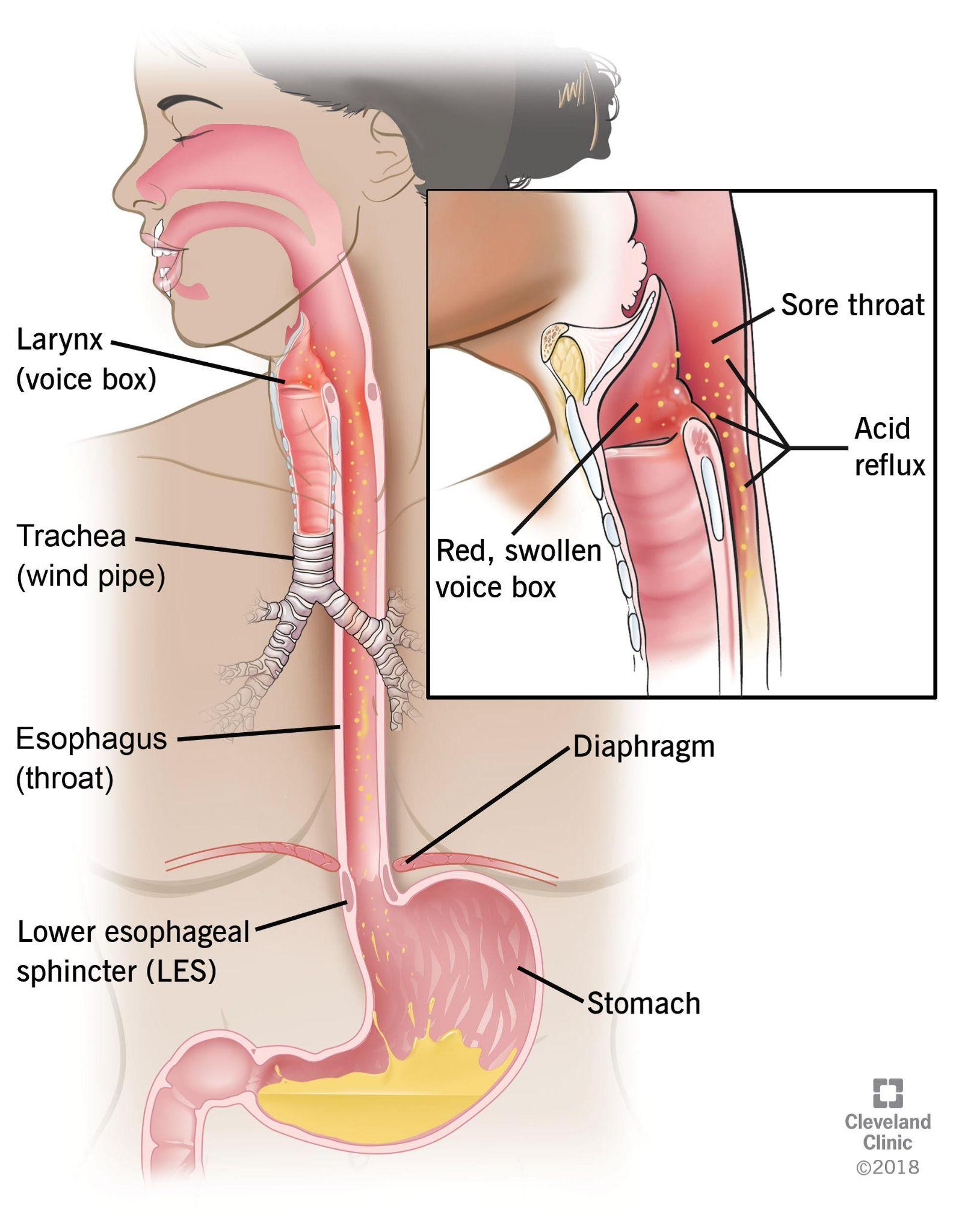 Disorders of
Oesophagus
Congenital Abnormalities
Types
Stenosis
Atresia
Fistula
Newborn aspirates while feeding.
Pneumonia
Not an easy repair
Achalasia
Lack of relaxation of cardiac sphincter
The default condition is contraction
Inflammation leads to
Scarring and
Loss of ganglia cells
Decreased innervation means no relaxation
Leads to retention of food, inflammation and more scarring
Esophageal Scarring and Ring formation
Inflammation leads to
Scarring and
Loss of ganglia cells
Decreased innervation means no relaxation
Leads to retention of food, inflammation and more scarring
Esophageal Diverticulae
Traction
Pulsion
Magicians
Hiatal Hernia
Incompetence of diaphragmatic opening
Portion of stomach is in thorax
‘Sliding’ type   ->
Leads to
Regurgitation of food
Acid reflux
Ulceration
Hiatal Hernia
“Rolling type
May lead to gastric mucosal ischemia.
Ulceration
GI bleeding
Esophagitis
Inflammation of mucosa
Lots of causes
Reflux of stomach acid  ->
Infectious agents
Bacteria
Viral (HIV)
Fungal (HIV)
Cytotoxic agents
Autoimmune
Barrett’s Change
Metaplasia of squamous epithelium
Columnar epi
Repeat injury
Reflux
Indicates serious or prolonged damage
Cancer risk?
Barrett’s Change
Esophageal Varices
Dilation of  esophageal veins, distal 1/3.
Increased venous portal pressure.
Cirrhosis
Life threatening hemorrhage
Esophageal Varices
Esophageal Varices
Esophageal Cancer
Squamous cell
Repeat irritation
Tobacco
Invasive
Barrett’s change
Adenocarcinoma
Esophageal Cancer
Disorders of the Stomach
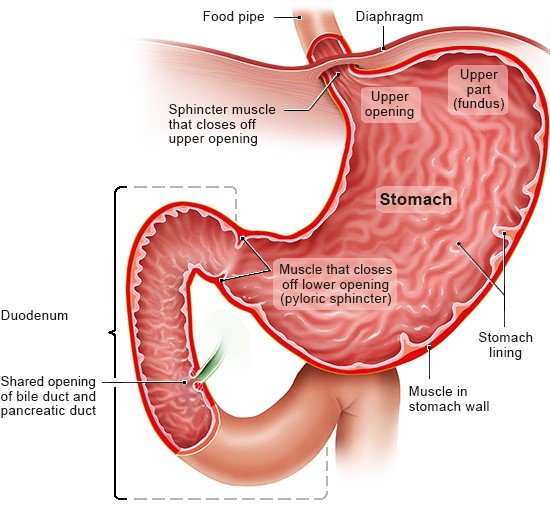 Gastritis
Acute
Polys
ETOH
H. pylori
Pain
Bleeding
Chronic
Mucosal atrophy
Mucin cell hyper
Lymphocytes
Autoimmune
B-12 deficiency
Chronic Gastritis
Helicobacter pylori
Gram negative rod
Lives on the epithelial surface.
Urease destroys mucus
Increases acid secretion
Reduces duodenal bicarb
Intensifies inflammatory response
Immunogenic
Peptic Ulcer
Action of digestion
Balance between good and evil
H. pylori
NSAIDs
Aspirin
Complications
Bleeding
Perforation
Penetration
Scarring
Zollinger-Ellison
Gastrin secreting tumor
Good and Evil
Stress Ulcers
This means stress, not surprise (pop quiz)
Trauma
Major
Head injury
Burns
Vascular mediated
Rearranged blood flow
Multiple ‘erosions’
Confined to mucosa
Can bleed seriously
Gastric Cancer
Adenocarcinoma
Risk factors
Nitrites
Smoked foods
Chronic gastritis with H. pylori
Linitis Plastica
Small Bowel Disease
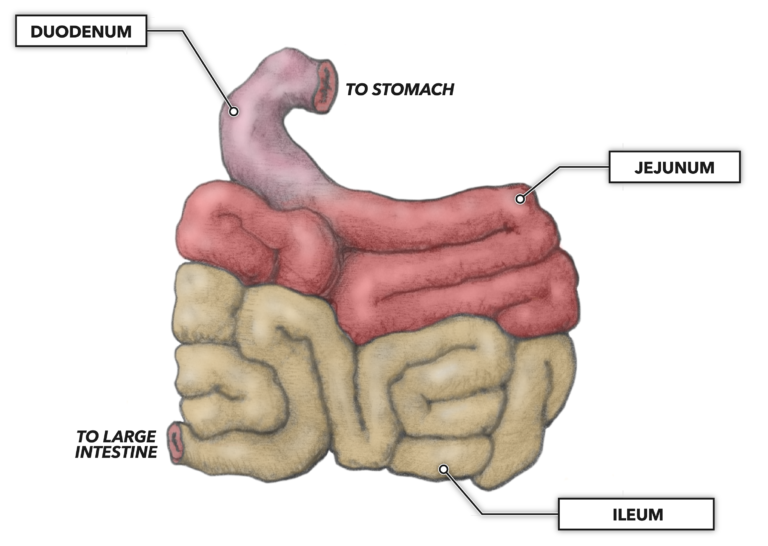 Mechanical Problems
Intussesception
Meckle’s Diverticulum
Congenital diverticulum of the distal small bowel.
2 kinds of mucosa
2 feet from the ileocecal valve.
2 inches in size.
Twice as common in males
Problems with a Meckle’s
Vascular Related
Bowel infarction
Hemorrhagic
Venous
Arterial
Septic shock
Very painful
Bowel infarction
Infectious Enteritis
Many agents infect the small bowel.
Viral
Bacteria
Salmonella
Parasites
Unicellular
Giardia
Multicellular
Worms
Non-infectious Inflammatory
Crohn’s disease
Granulmatous enteritis
Transmural inflammation
No known infectious agent
Granulomas in about 40%
Fistula formation
Relapsing
Small bowel or colon
Ethnicity
No significant increased risk of cancer (minimal at best)
Crohn’s Disease
Transmural inflammation
Scarring and stricture formation
Fistulae
Crohn’s Microscopic
Granulomas about 40% of the time.
Transmural all the time
Gluten Enteropathy
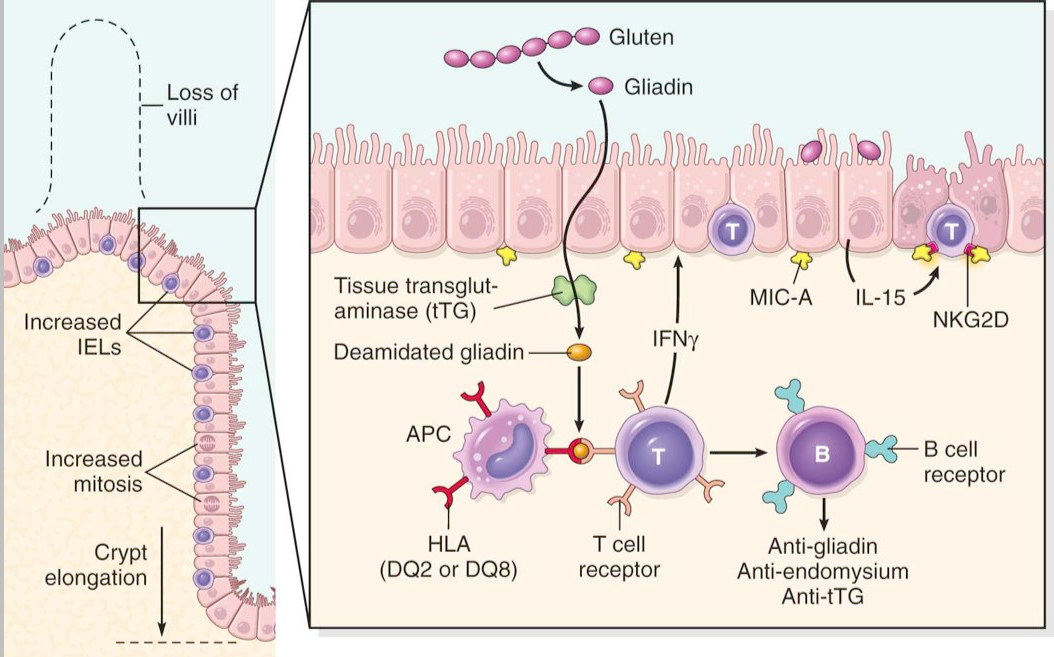 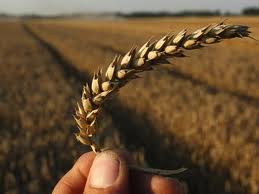 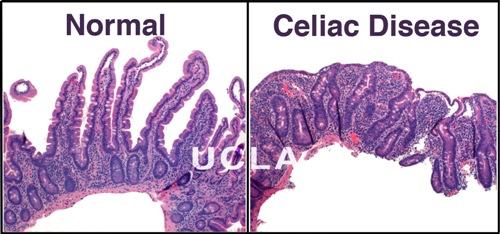 Colonic Disease
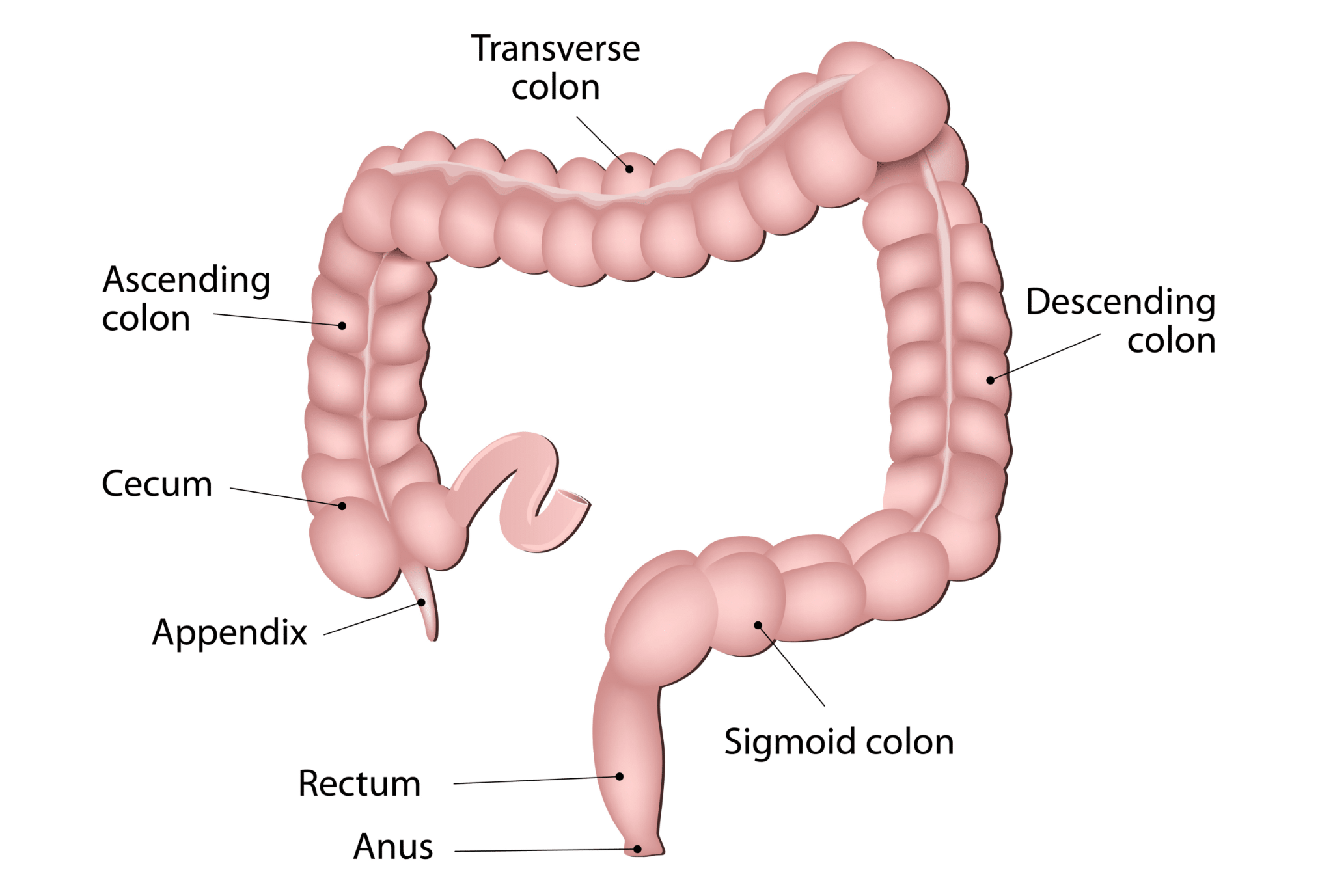 Hirschprung’s Disease
Aganglionic segment
Peristalsis stops
Dilation of colon back stream of the defective segment.
Remove distal portion that looks healthy.
Look for ganglia.
Ulcerative Colitis
Mucosal
Crypt abscesses
Autoimmune element?
Starts in rectum and works its way back.
Pseudopolyps
Toxic megacolon
Increased cancer risk
Ulcerative Colitis
Crypt Abscess
Diverticulosis
Diverticulitis
Colonic Polyps
Colonic Polyps
Familial Polyposis
Millions of adenomatous polyps
Genetic predisposition
100% of chance of cancer
Familial Polyposis
Familial Polyposis
Colon Cancer
Right and left side have different presentations
Right = anemia
Left = bowel changes
Contributing factors
Genetics
Dietary fiber
Dietary fat
Spread
Liver
Lymph  nodes
Genetics of Colon Cancer
Colon Cancer
Appendicitis
Appendicitis
Obstruction of mouth of appendix
Fecolith
Enlarged lymph nodes
Bacteria proliferate and invade wall.
Rupture
Peritonitis
Abscess
Inguinal Hernia
Direct Abdominal Hernia
Thank You